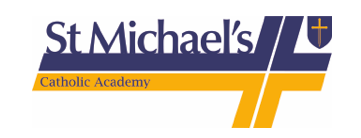 What is urban change in a NEE -  Rio de Janeiro
How can the world be more energy secure?
What are the issues with energy security?
How are the worlds resources distributed?
How can cities be sustainable?
Revision Paper 2
Y11 Geography Learning Journey
Urban Issues and Challenges
Challenge of Resource Management
Exam Preparation
Including 
Issue Evaluation
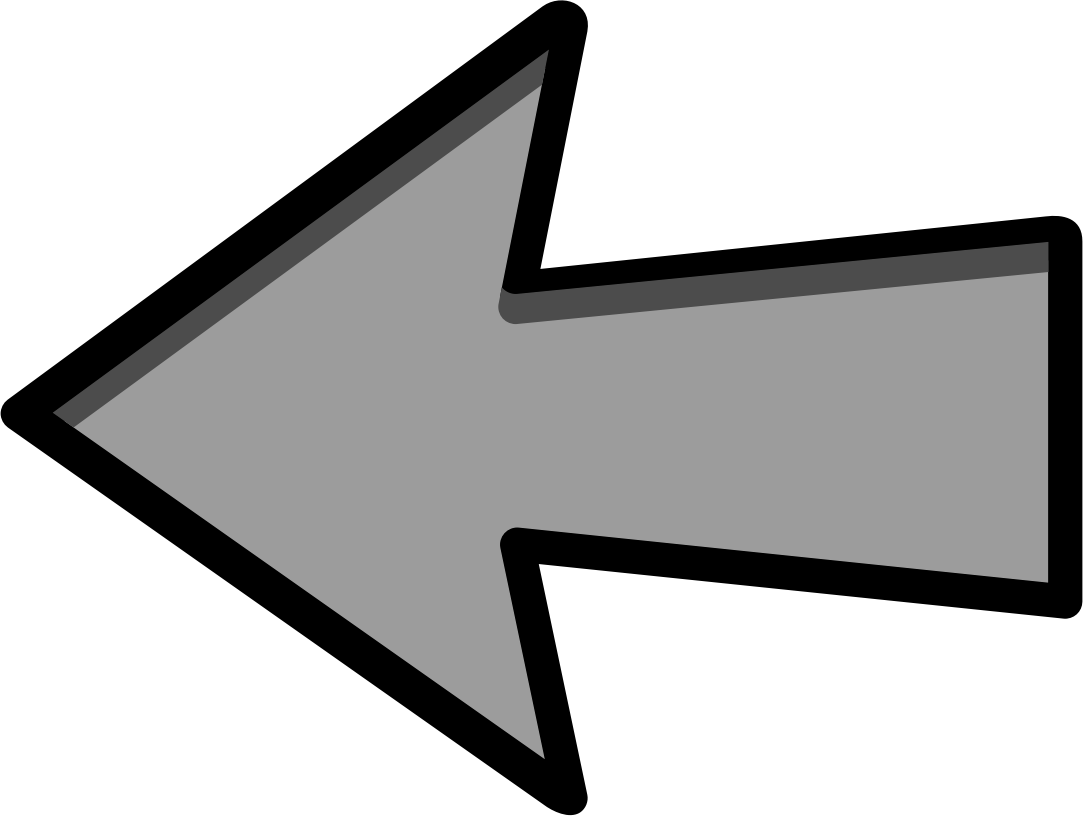 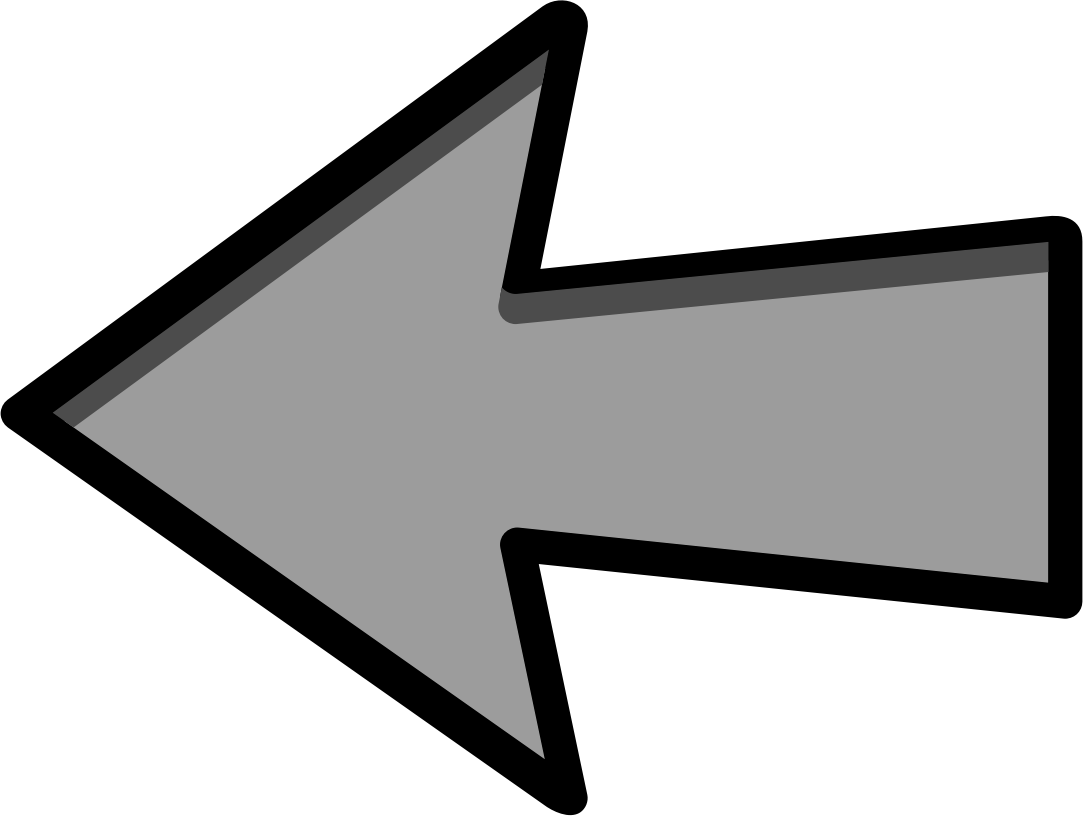 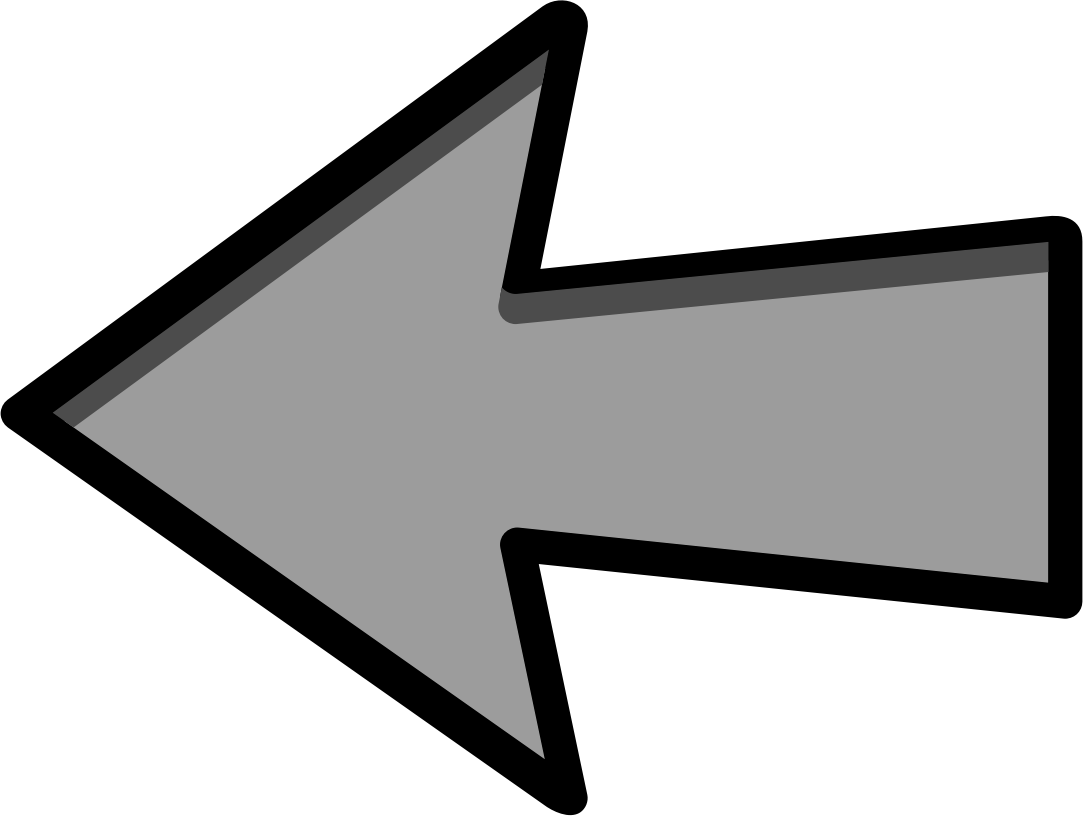 What is the UK’s place in the world?
By the end of Year 11, we expect you to have an understanding of:
How to draw conclusions and evaluations from human and physical fieldwork
How economic development has impacted the quality of life for people in Nigeria.
How the UK’s post-industrial economy has grown.
The distribution and use of UK food, energy and water supplies
The impact of energy security around the world
The pre-release material for the issue evaluation section of Paper 3.
Revision Paper 3
Revision Paper 1
How does the UK use foo, water an energy resources?
How can the world renewable and non-renewable energy supplies?
How can LIC’s create a sustainable energy supply?
What are the reasons for urban change?
Urban Change in the UK - London
The Changing Economic World
UK
What is the north-south divide?
How can industrial development be sustainable?
How has a post-industrial economy developed?
How can I evaluate my methodology, interpretations and conclusions?
How is world development measured and shown?
How do TNC’s impact economic development?
Why Is Nigeria an important country?
How can the development gap be reduced?
What are the best ways I can collect data?
Y10 Geography
Natural Hazards
UK Physical Landscapes
Living World 
Fieldwork
How can I interpret data?
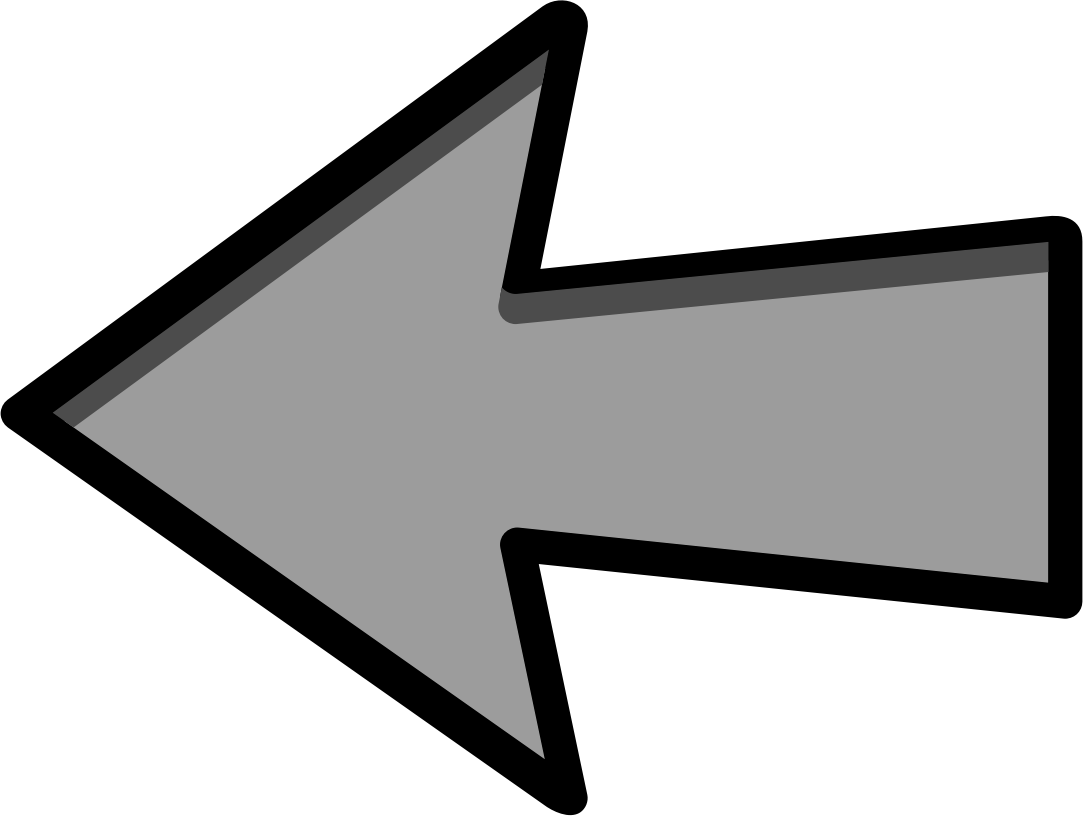 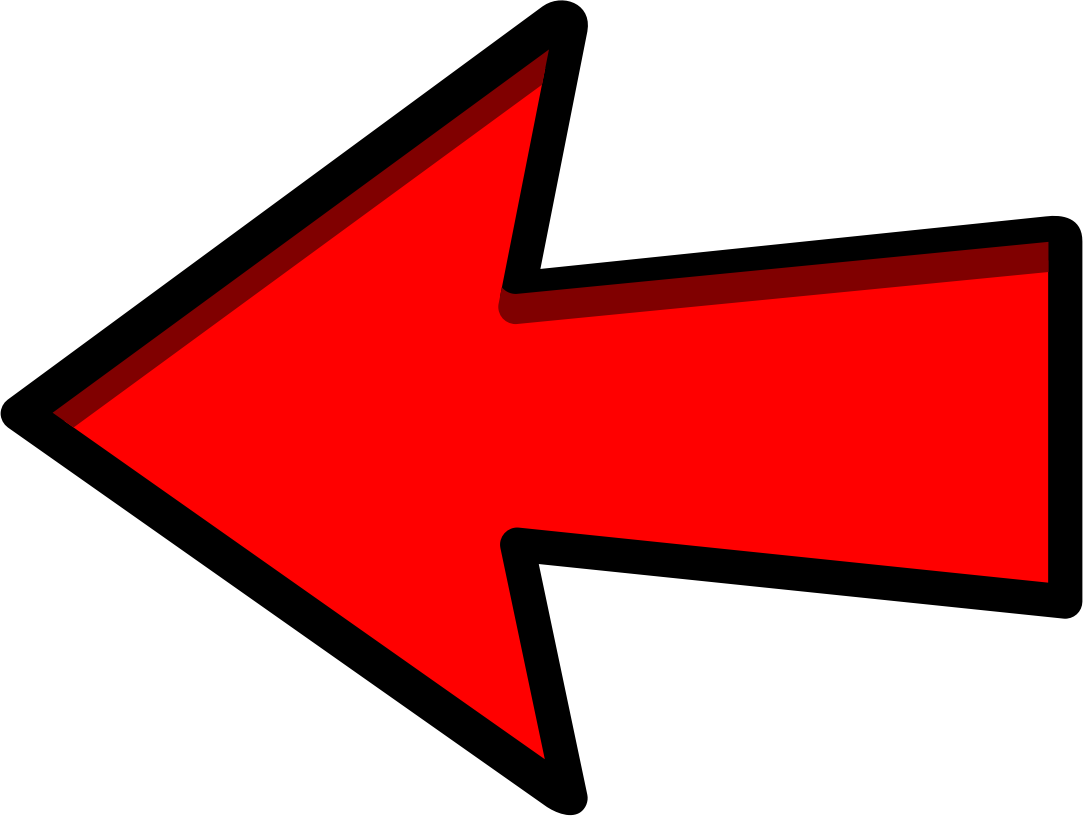 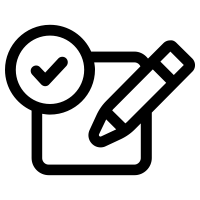 What are the causes of economic change in the UK?
Assessments
You will be assessed on the following topics in geography this year:
YEAR
The Changing Economic World
Nigeria
The Changing Economic World
World Development
Fieldwork
Both Human and Physical
11
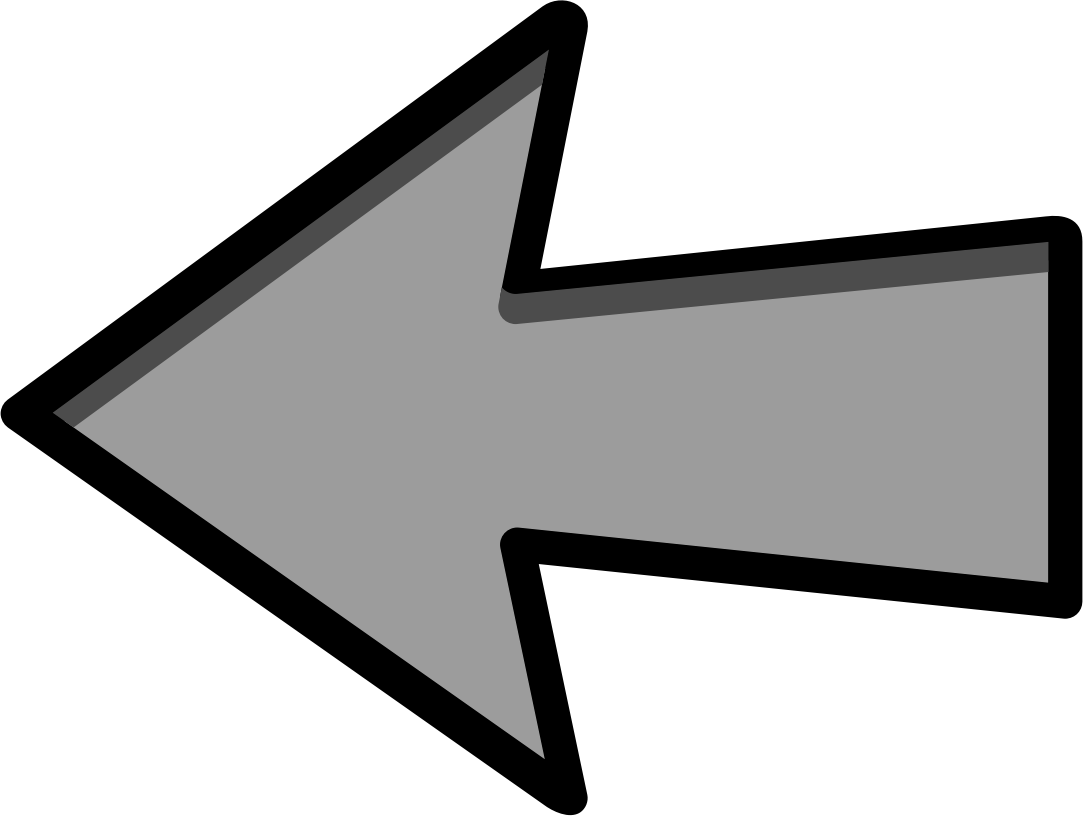 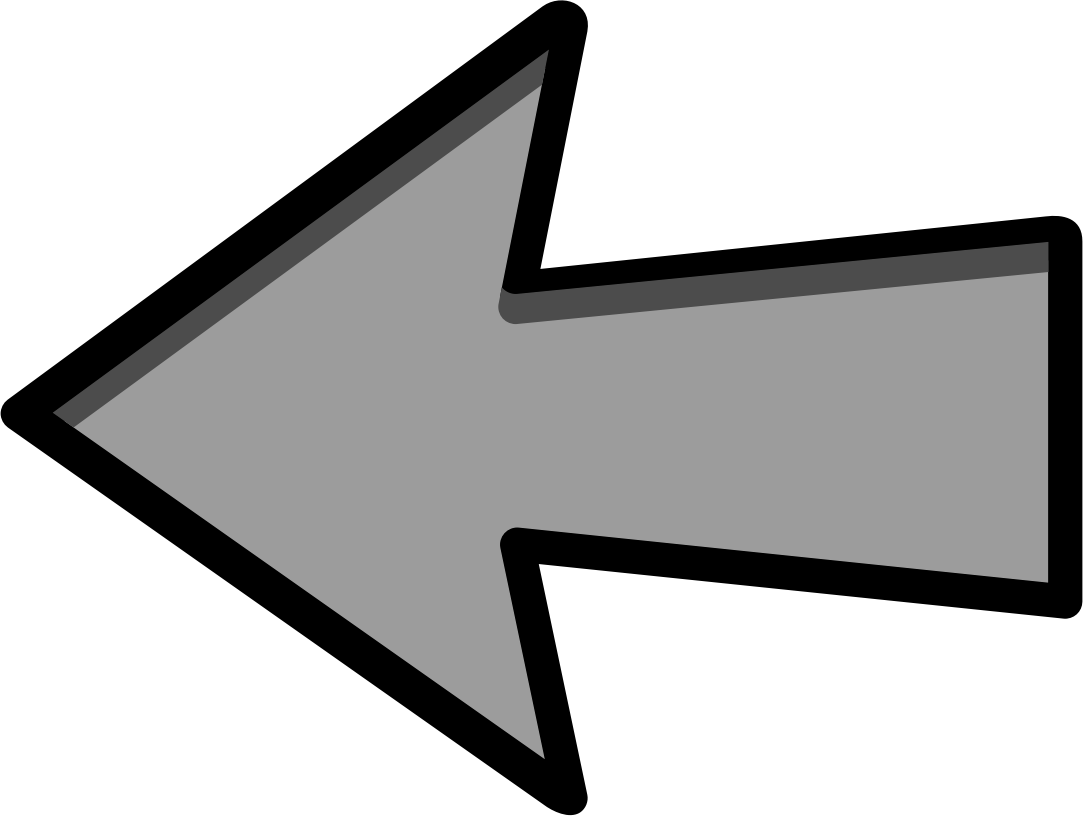 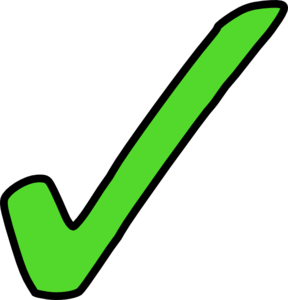 What are the best ways to present my data
What conclusions can I make from my investigation?
What are the effects of economic development on people and the environment?
How does international aid help Nigeria to develop?
How has Nigeria’s industrial structure changed?
How did tourism close the development gap in Jamaica?
Why is world development uneven?
Overview of the GCSE Course
Paper 1: Living with the physical environment (35%)
Section A: The challenge of natural hazards
Section B: The living world
Section C: Coastal landscapes in the UK
Paper 2: Challenges in the human environment (35%)
Section A: Urban issues and challenges
Section B: The changing economic world
Section C: The challenge of resource management
Paper 3: Geographical applications (30%)
Section A: Issue evaluation
Section B: Fieldwork
Assessment Objectives
AO1
Knowledge
Knowledge of locations, places, processes, environments and different scales.
15%
AO2
Understanding Of concepts and how they are used in relation to places, environments and processes.
25%
AO3
Application
Interpret, analyse and evaluate geographical information and issues to make judgements.
35%
AO4
Skills
Select, adapt and use a variety of skills to investigate questions and communicate findings.
25%
‘ Geography is the subject which holds the key to our future. ’  MICHAEL PALIN
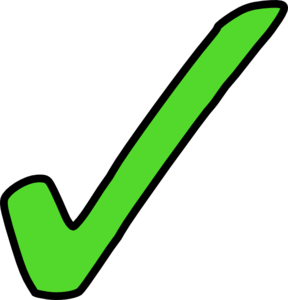 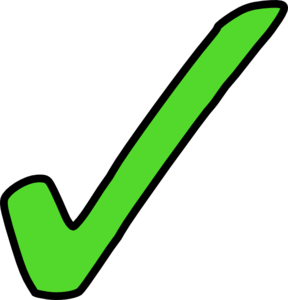 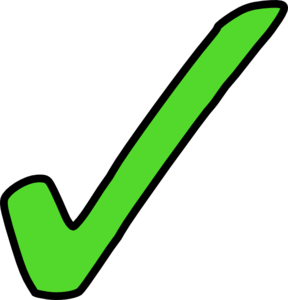 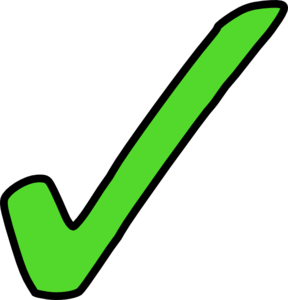 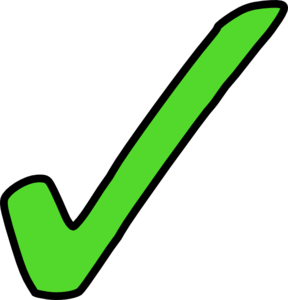 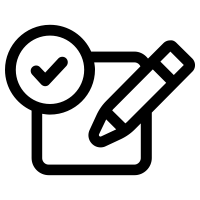 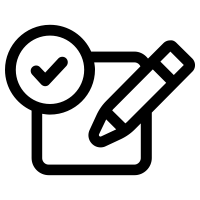 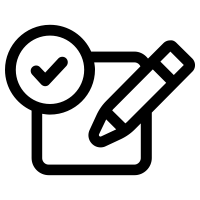 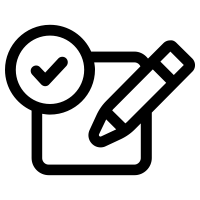 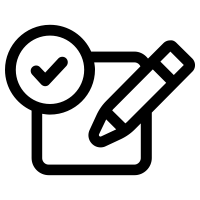 Assessment 1
Assessment 4
Final Exams
Assessment 3
Assessment 2